ЕСТЕСТВЕННОНАУЧНОЕОТДЕЛЕНИЕ

Углубленное изучение предметов естественнонаучного цикла:

 - биологический профиль
- химический профиль

Обучение на отделении для тех, кто в будущем связывает свою карьеру с профессией  
врача, биолога, эколога, психолога, химика
Международная  организация ЮНЕСКО 
     весь XXI век объявила веком 
     молекулярной биологии и биотехнологии.

   «Будущее человеческой цивилизации зависит не столько от достижений в области физики, математики, информатики, 
   как от биологического здоровья человека»
Учебный план 1  курс
Химия                                      2 часа
Биология                                 2 часа
Химический практикум         2 часа
Биология животных               2 часа
Учебный план 2  курс
Химия                                      2 часа
Биология                                 2 часа
Химический практикум         2 часа
Биология растений                2 часа
Учебный план 3  курс
Химия                                              3 часа
Биология                                         3 часа

Химический практикум                 3 часа
Химия высокомолекулярных
соединений                                    1 час

Систематика растений                  2 часа
Основы медицинских знаний      2 часа
Учебный план 4  курс
Химия                                              3 часа
Биология                                         3 часа

Химический практикум                 3 часа
Химия природных и биологически
активных веществ                         1 час

Физиология человека                   2 часа
Биологический практикум            2 часа
Участие в предметных конкурсах
Всероссийская предметная олимпиада школьников по биологии, экологии  и химии;
     -ежегодно победители и призеры регионального этапа
    - участники и призеры заключительного этапа олимпиады по         биологии
Краевые, региональные, всероссийские международные  конкурсы и олимпиады по биологии, экологии, химии
   - победители, призеры и лауреаты конкурсов
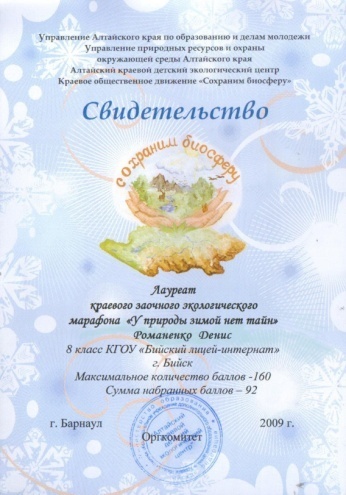 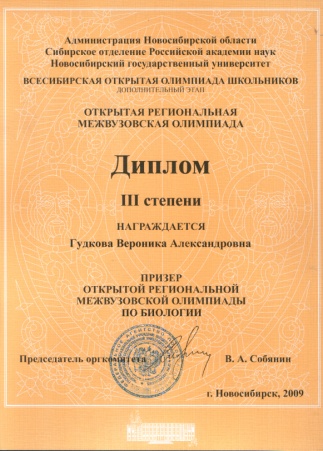 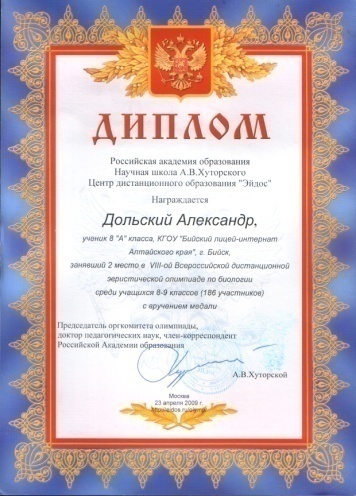 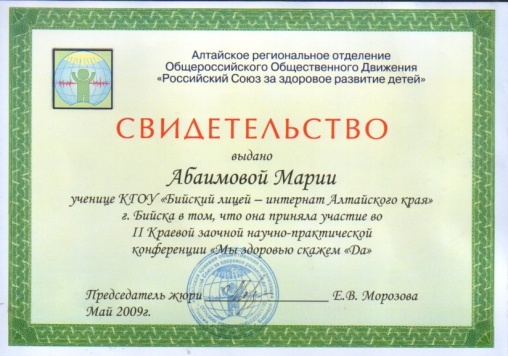 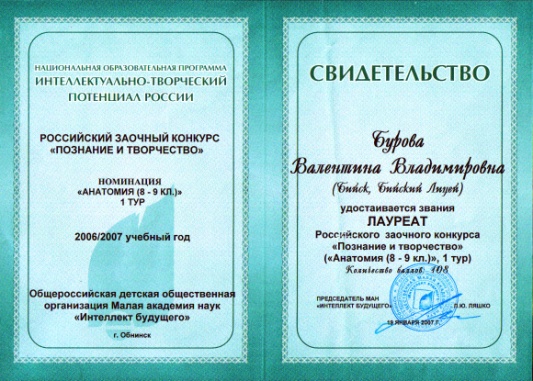 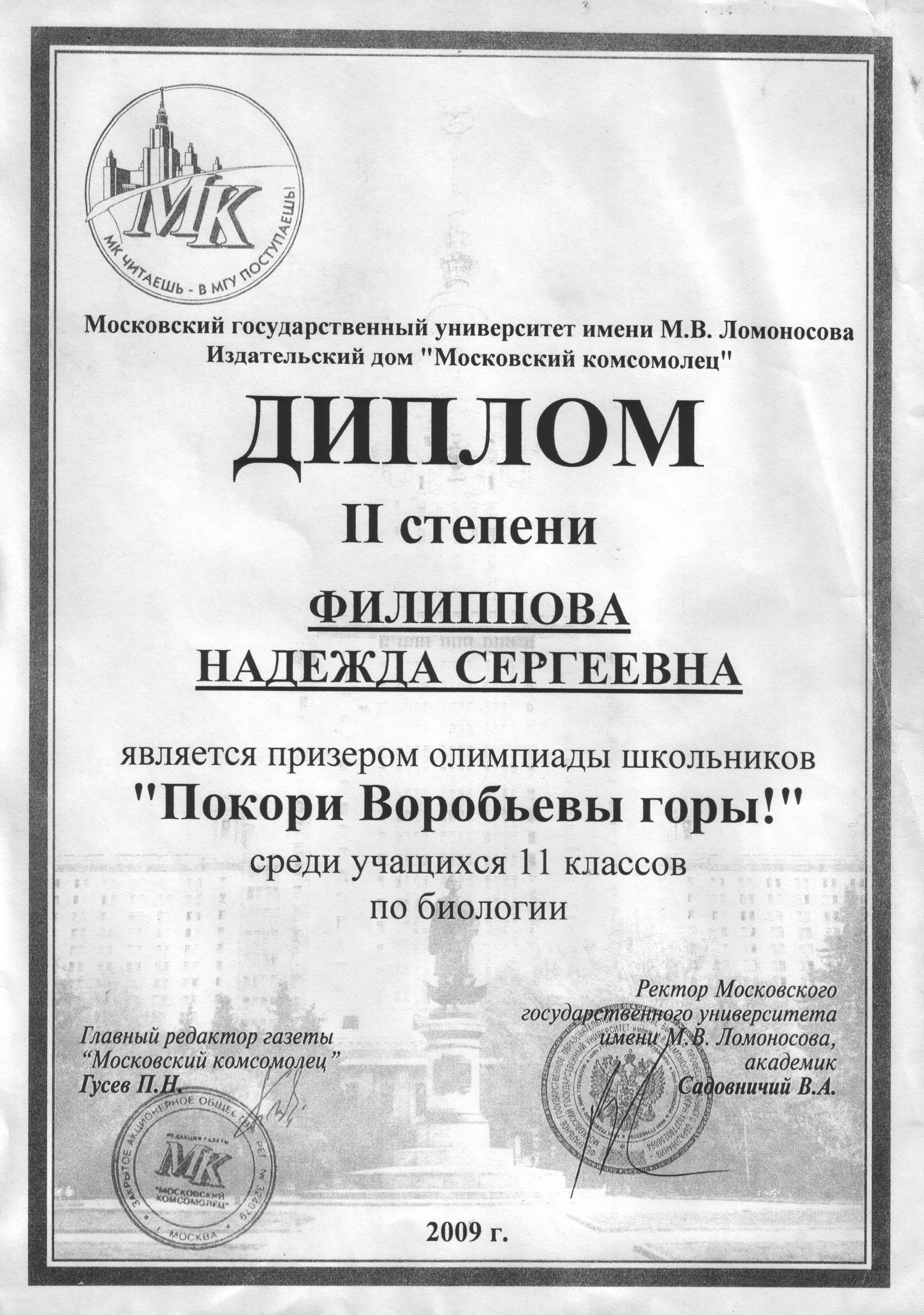 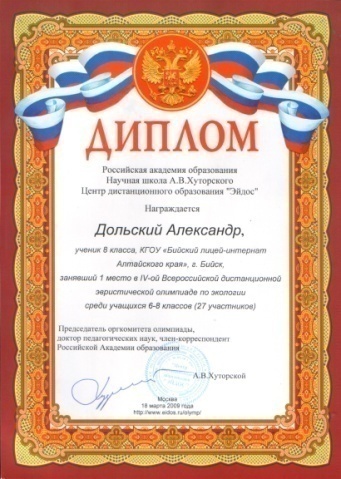 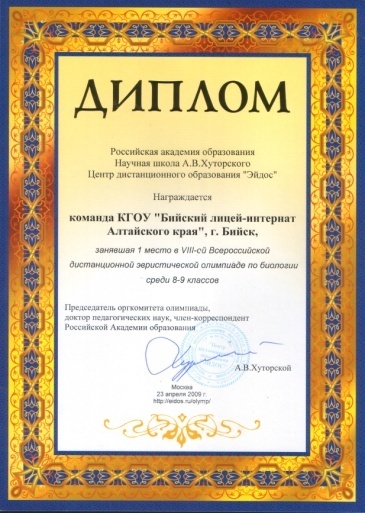 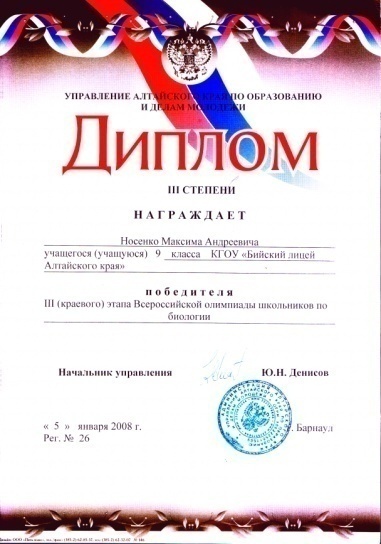 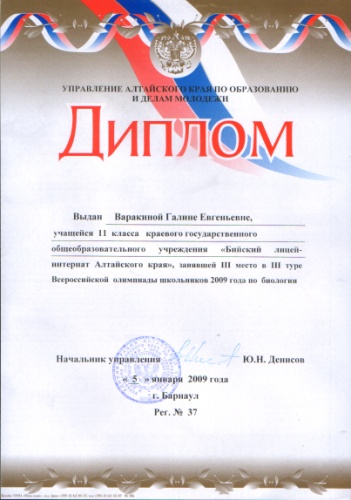 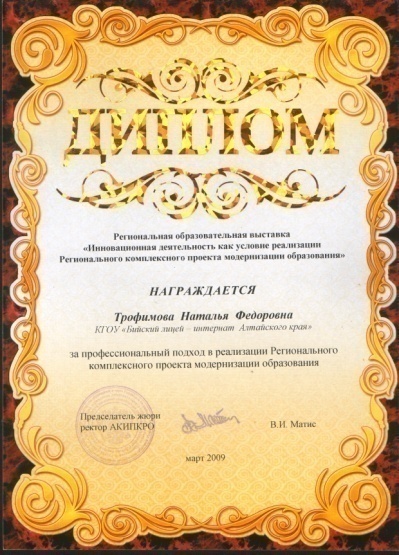 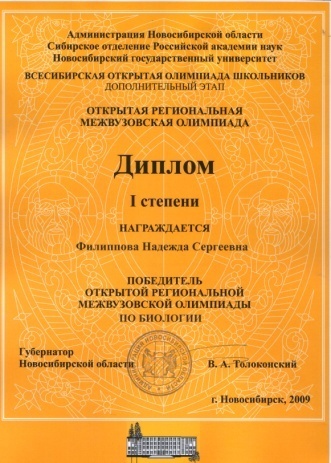 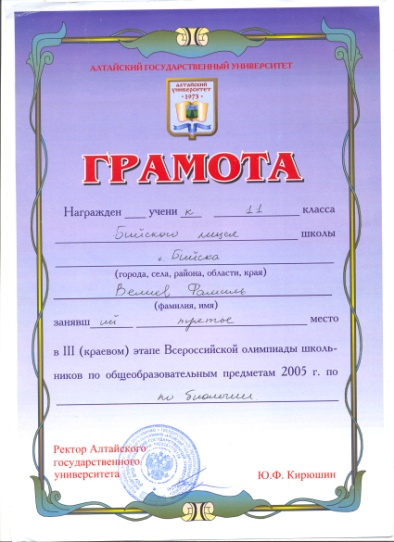 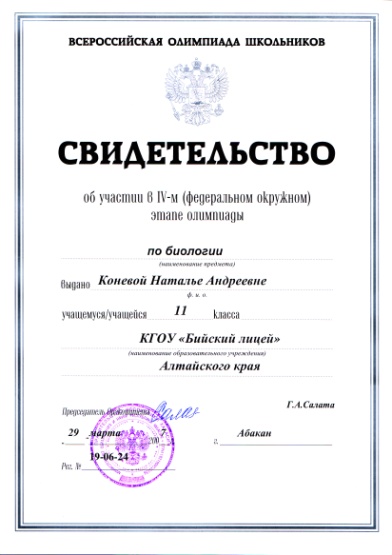 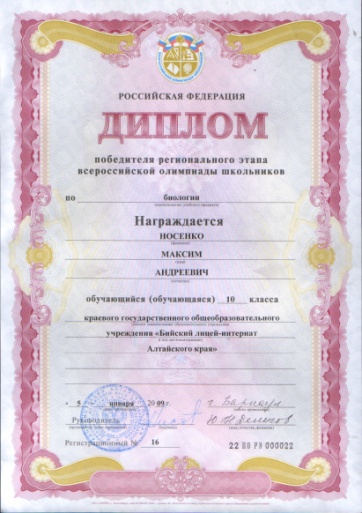 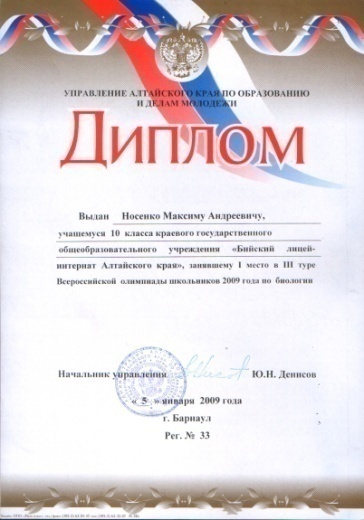 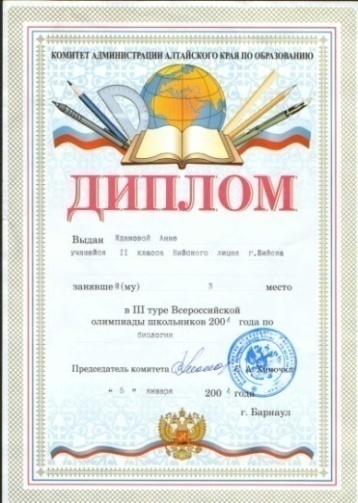 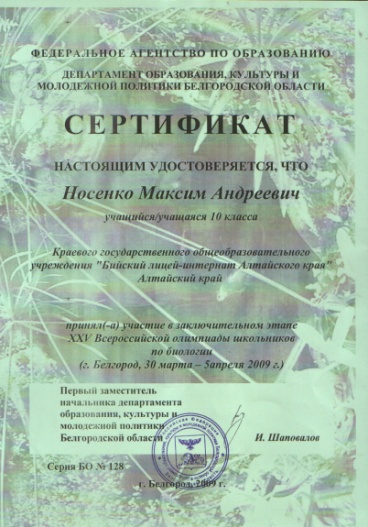 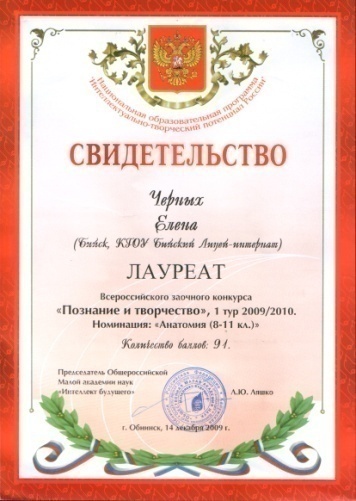 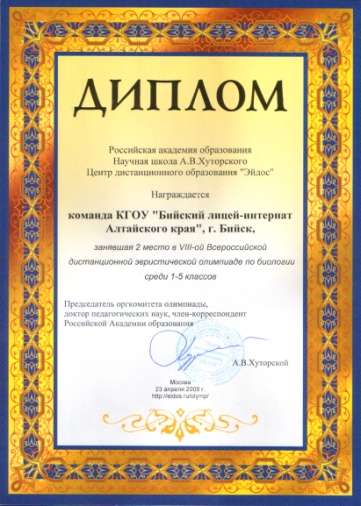 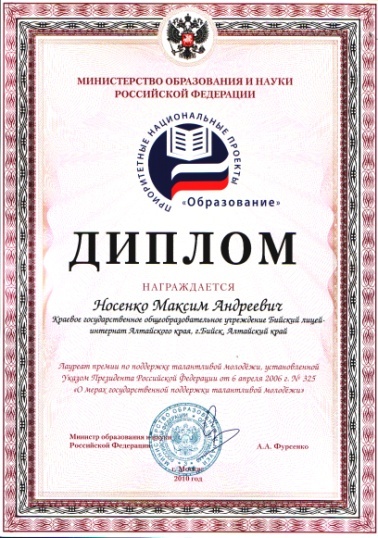 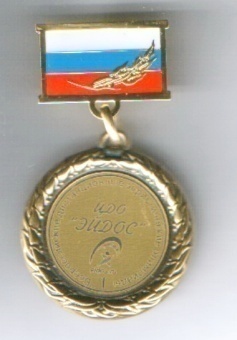 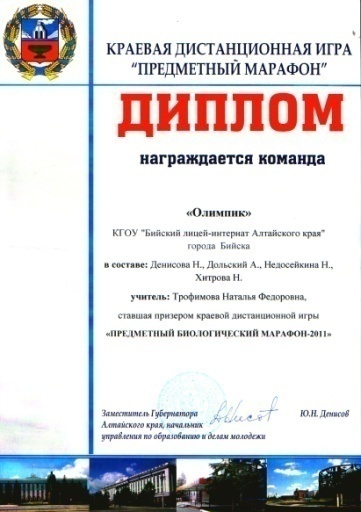 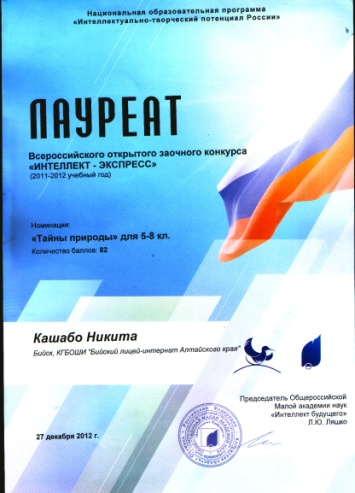 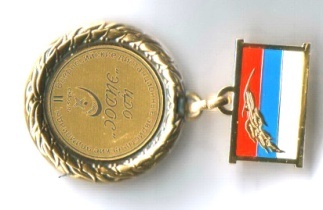 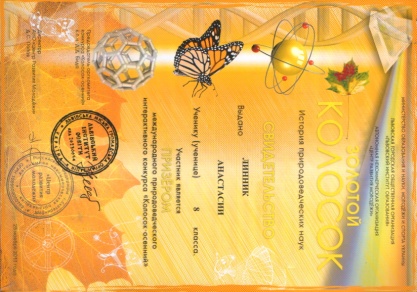 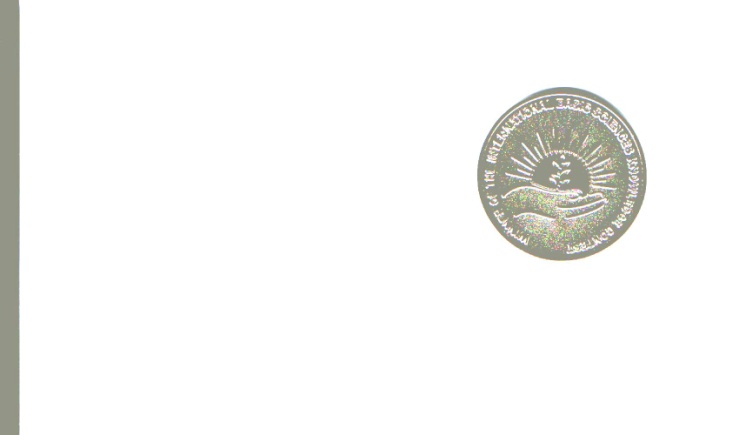 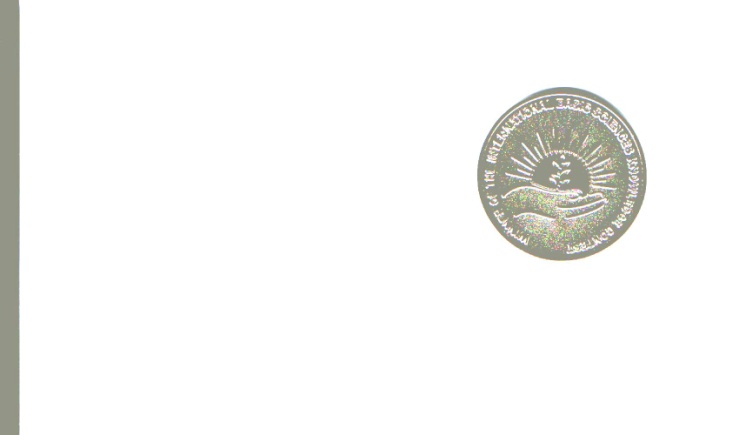 На уроках биологии
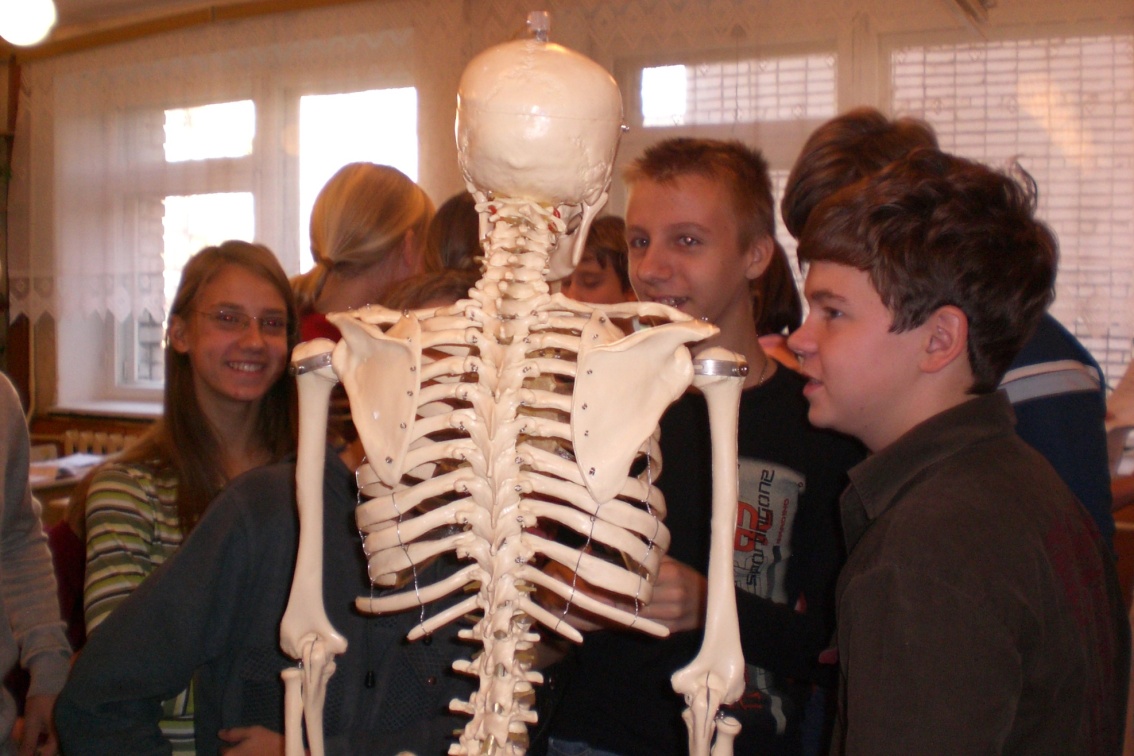 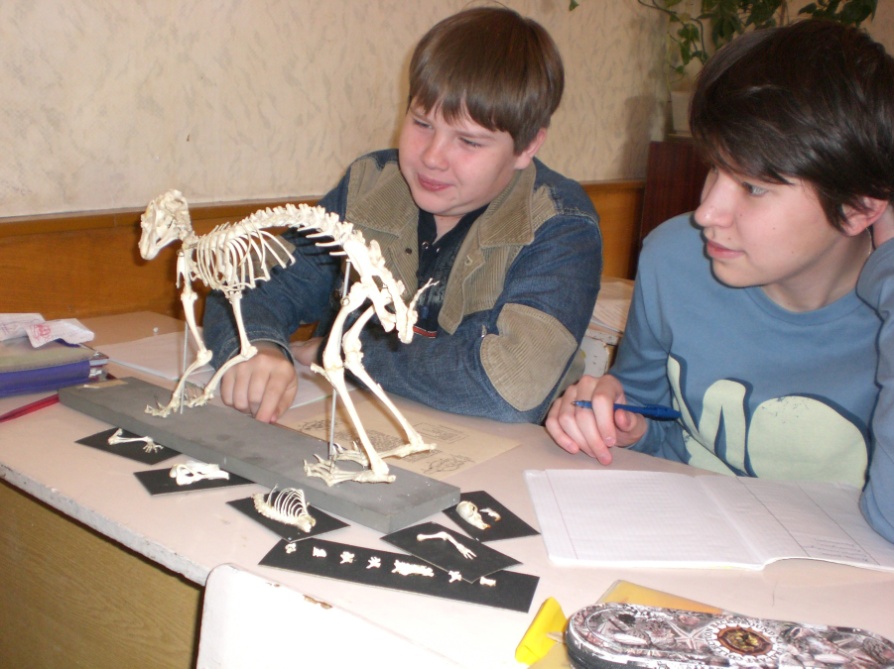 На уроках биологии
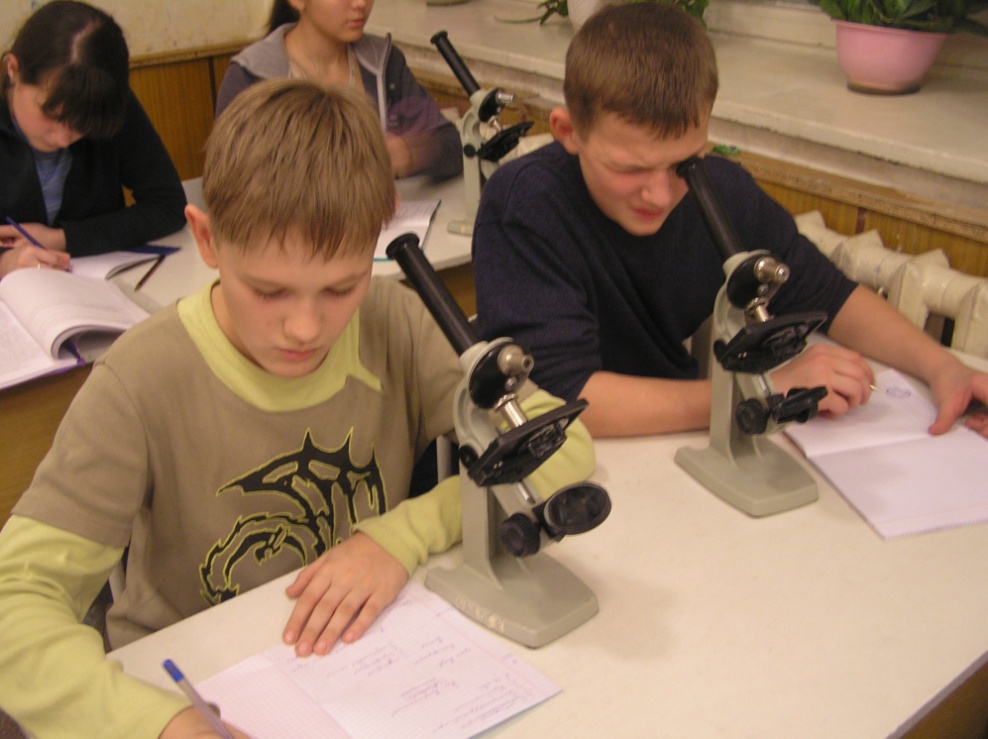 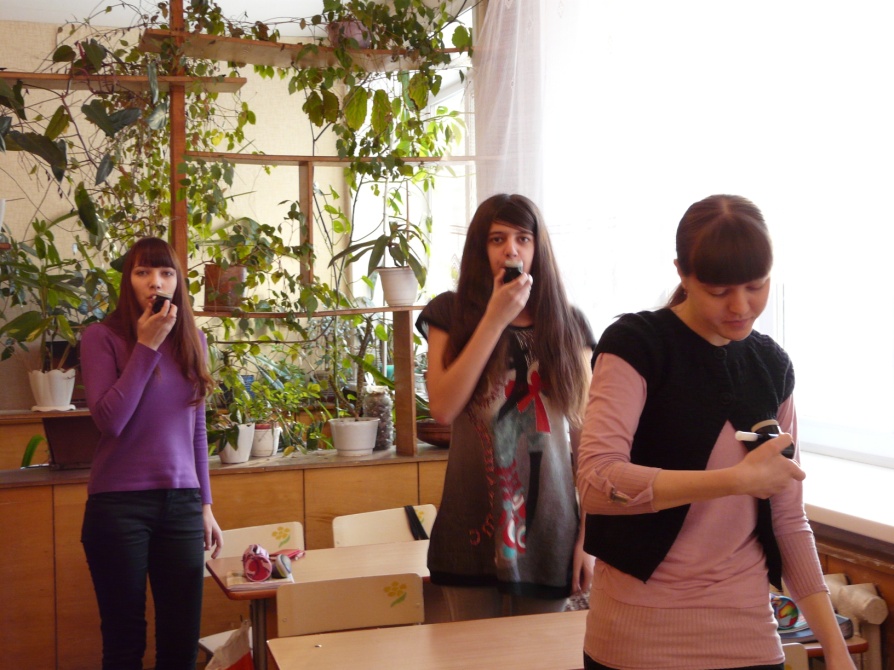 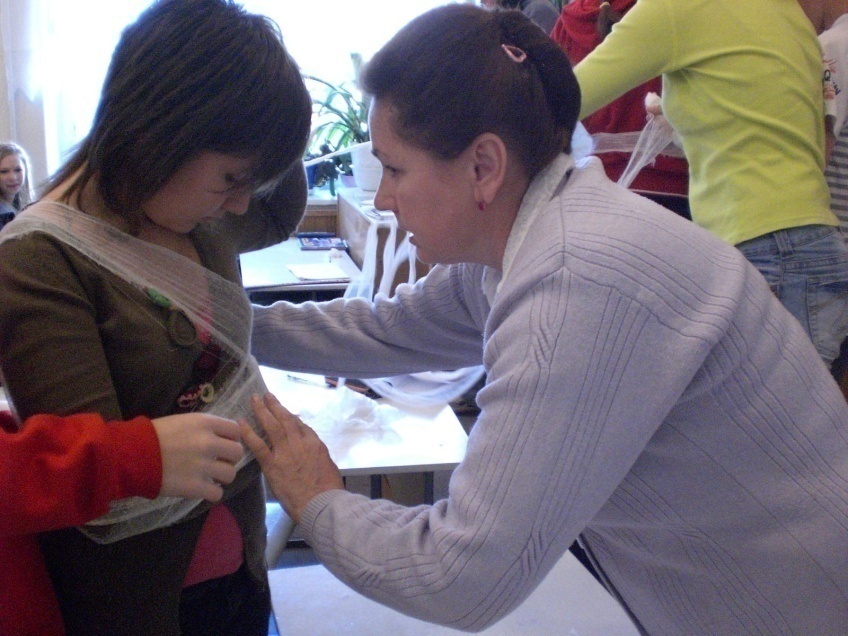 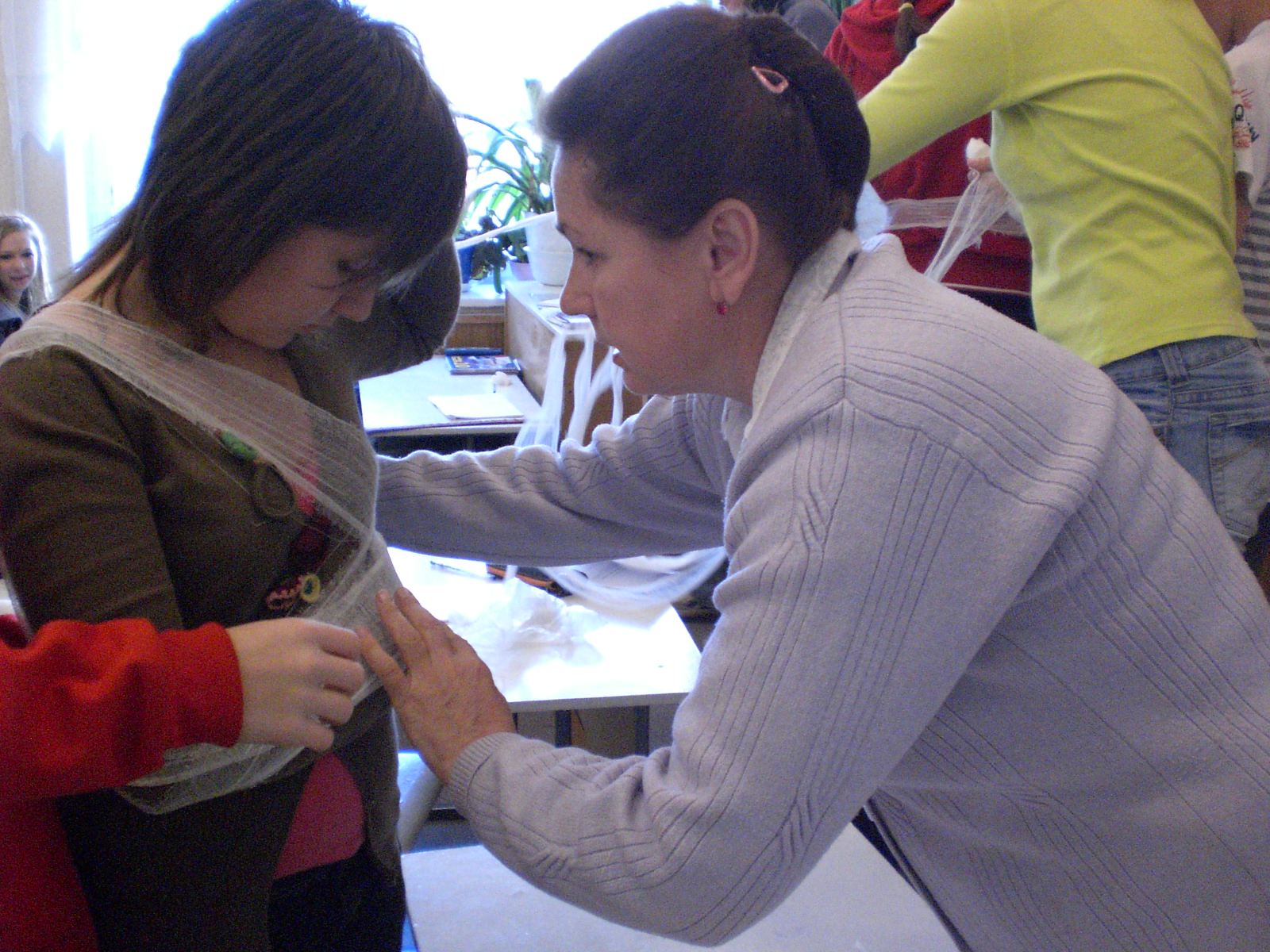 На уроках основы медицинских знаний
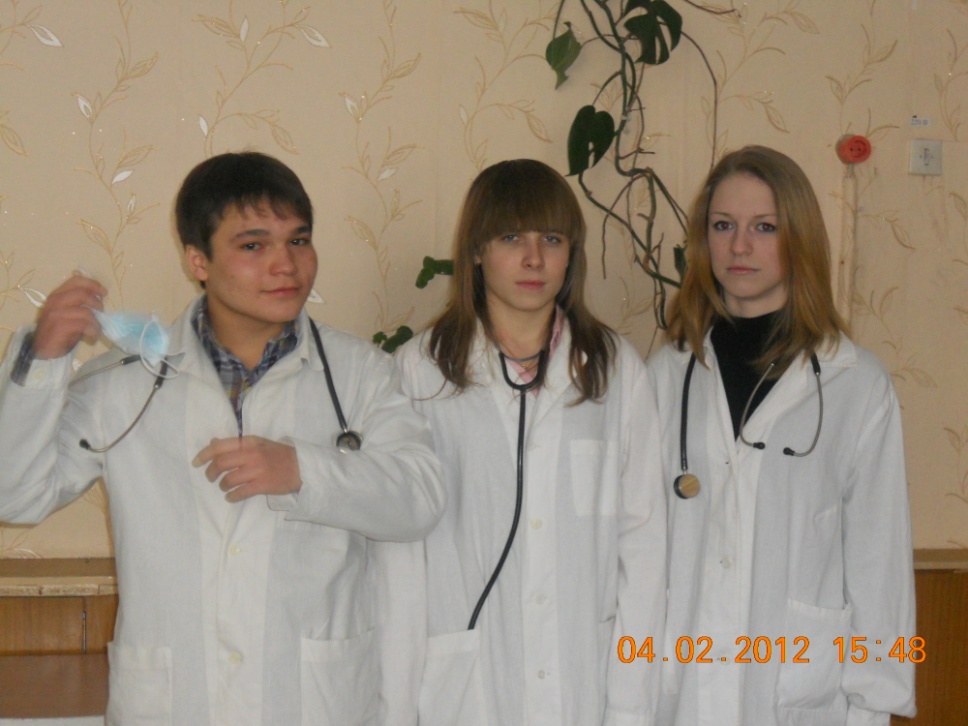 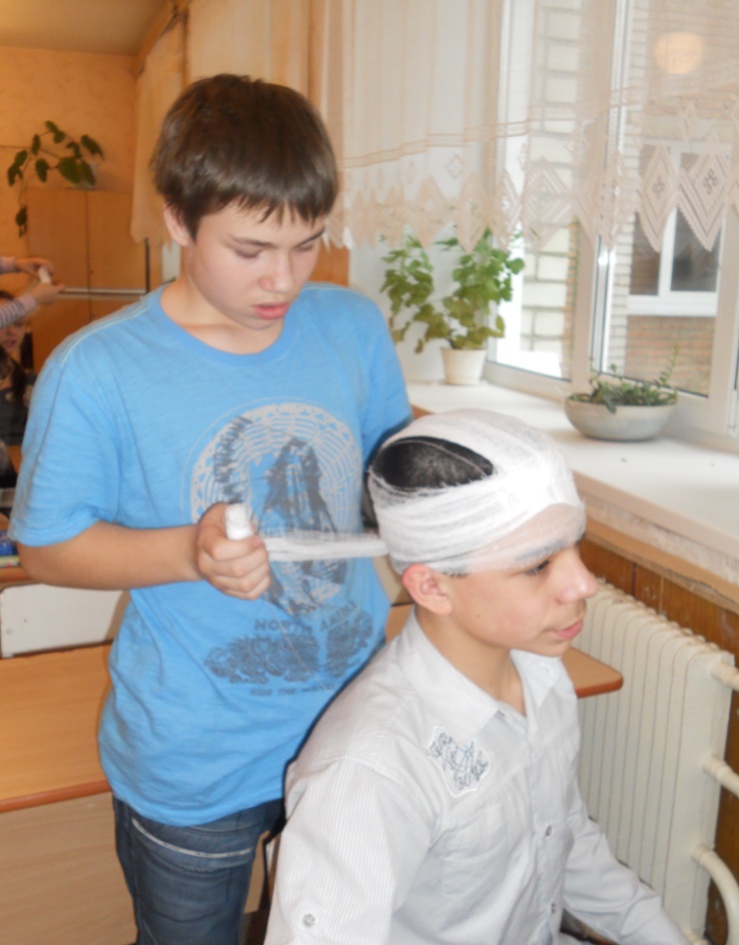 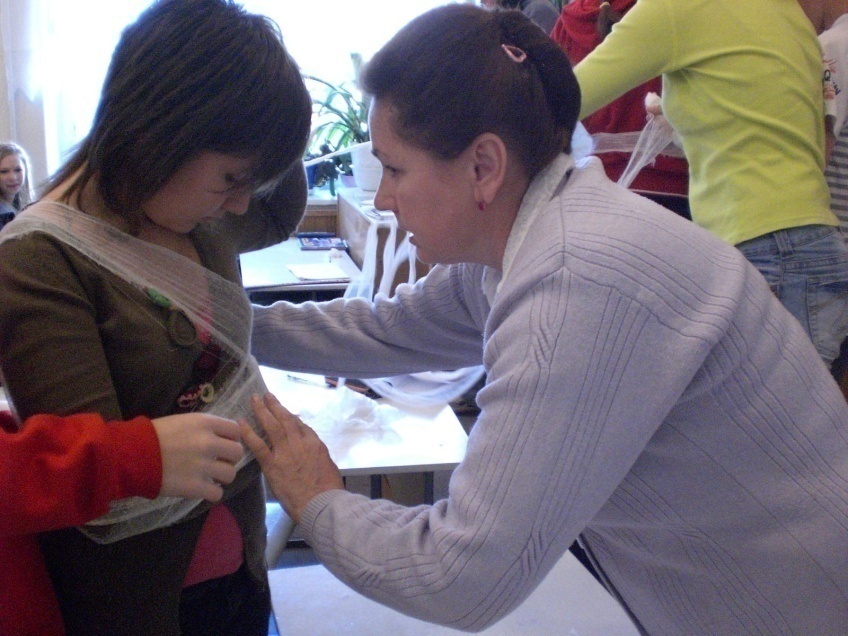 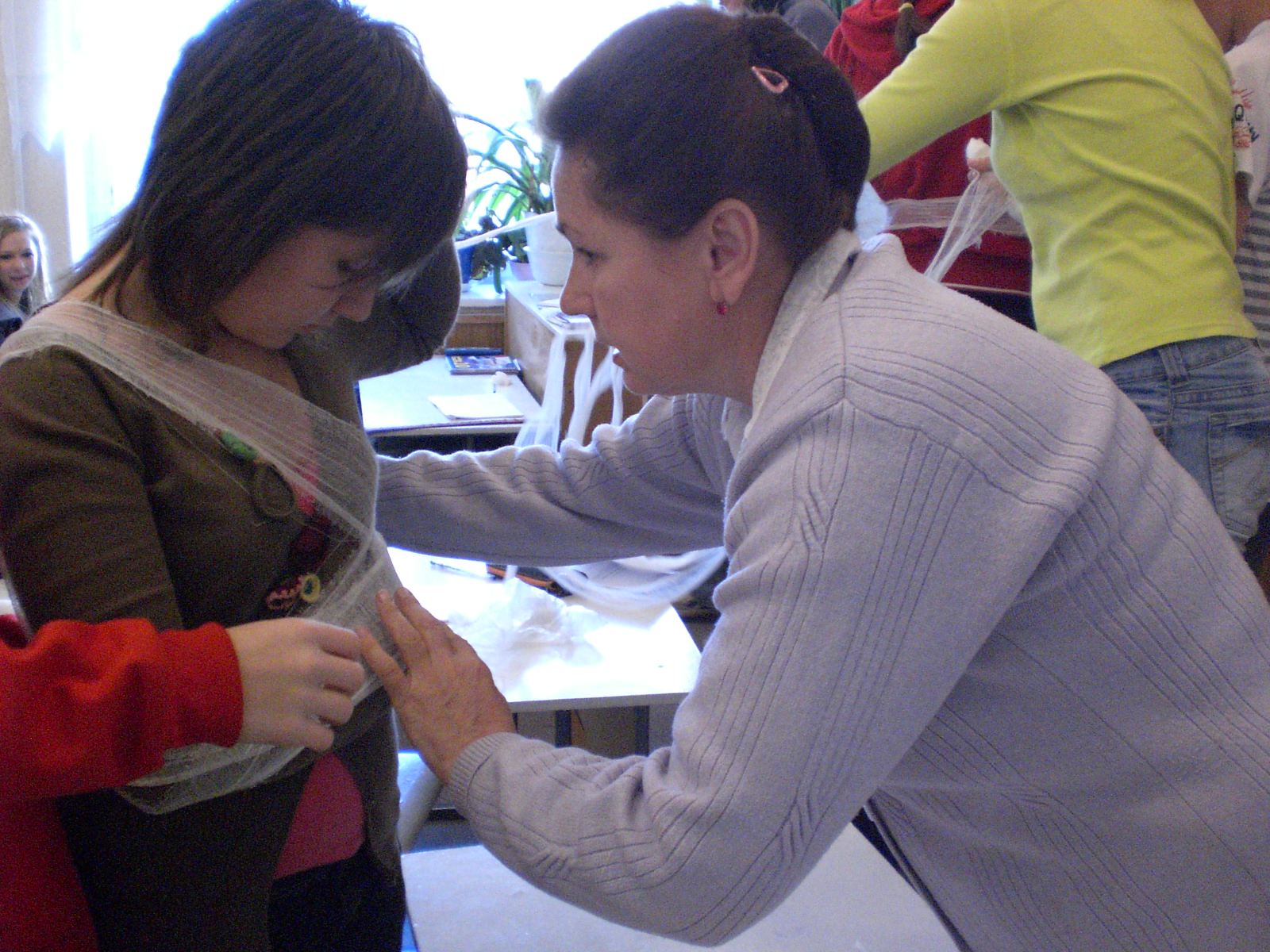 На уроках химии
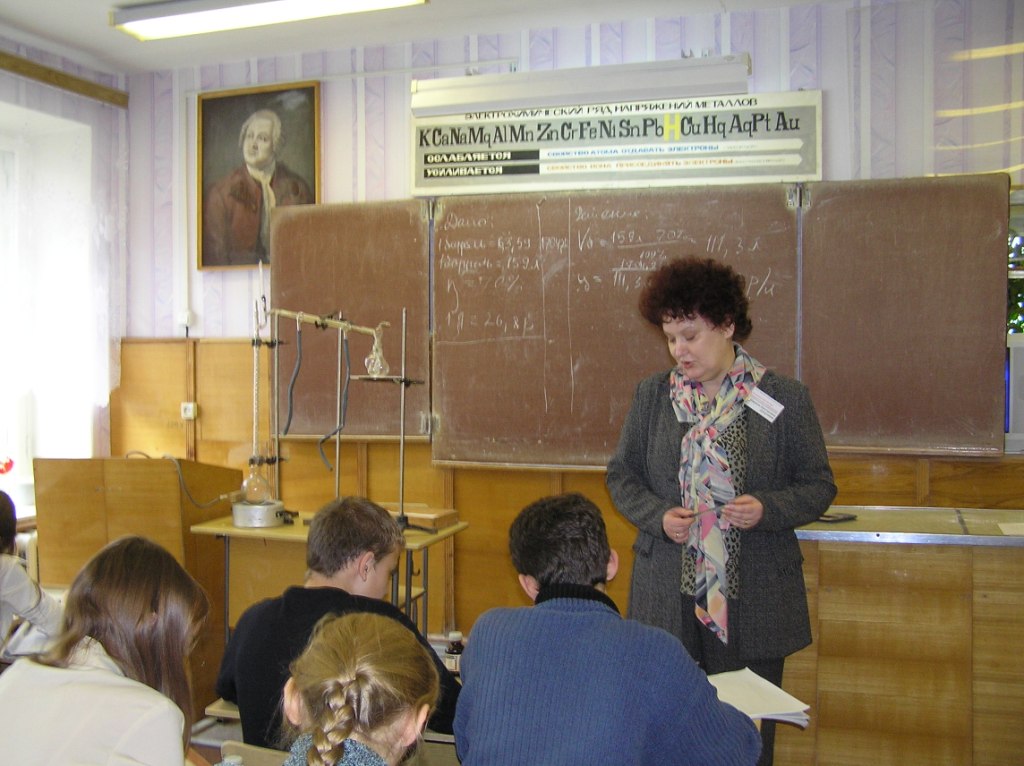 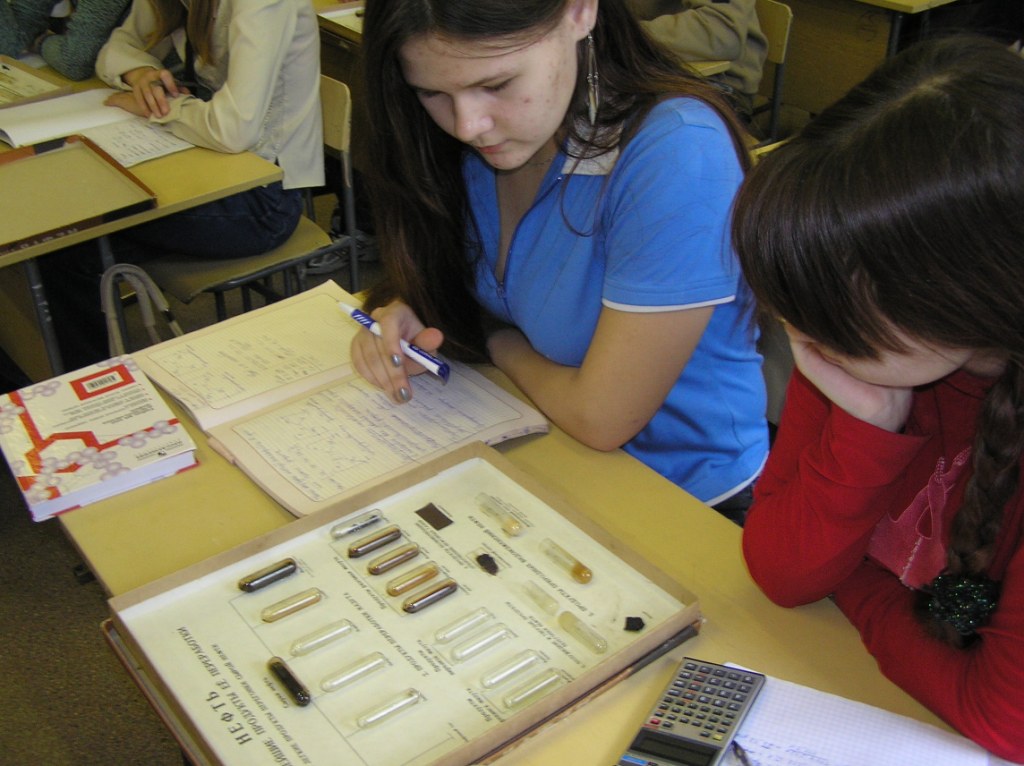 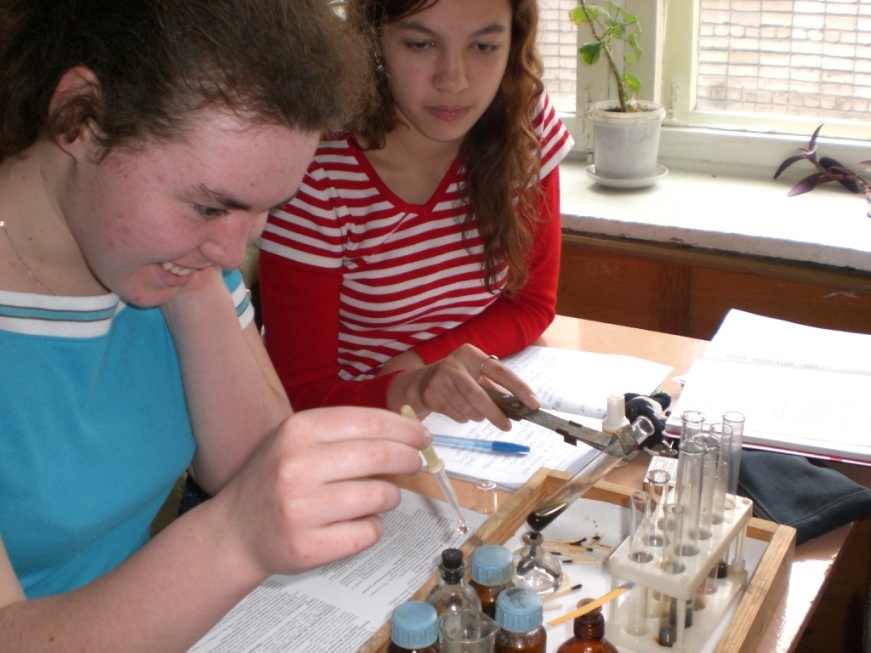 Экскурсии
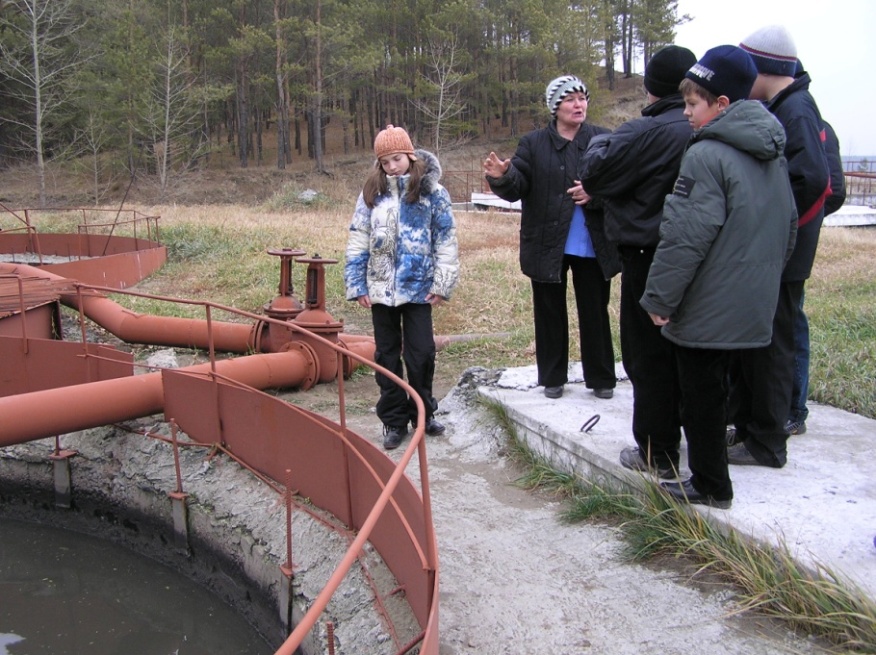 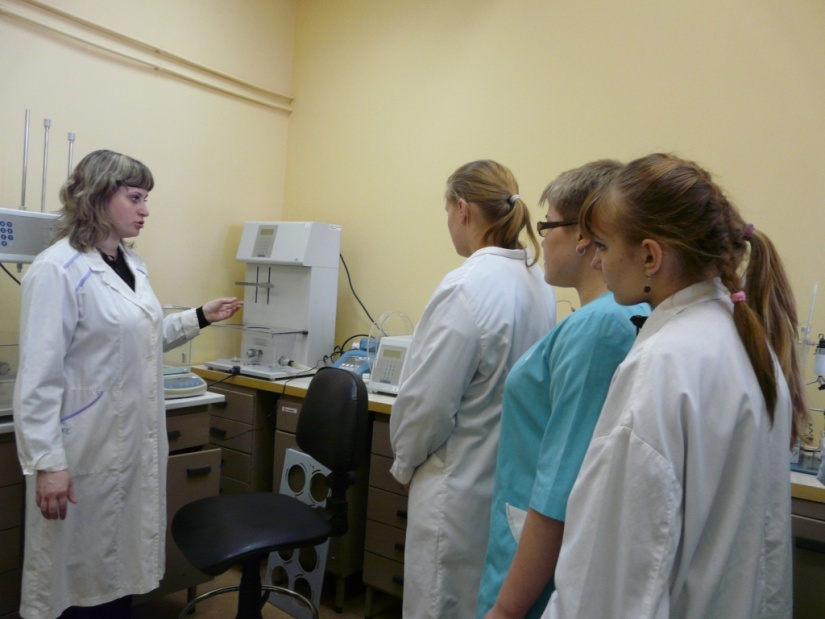 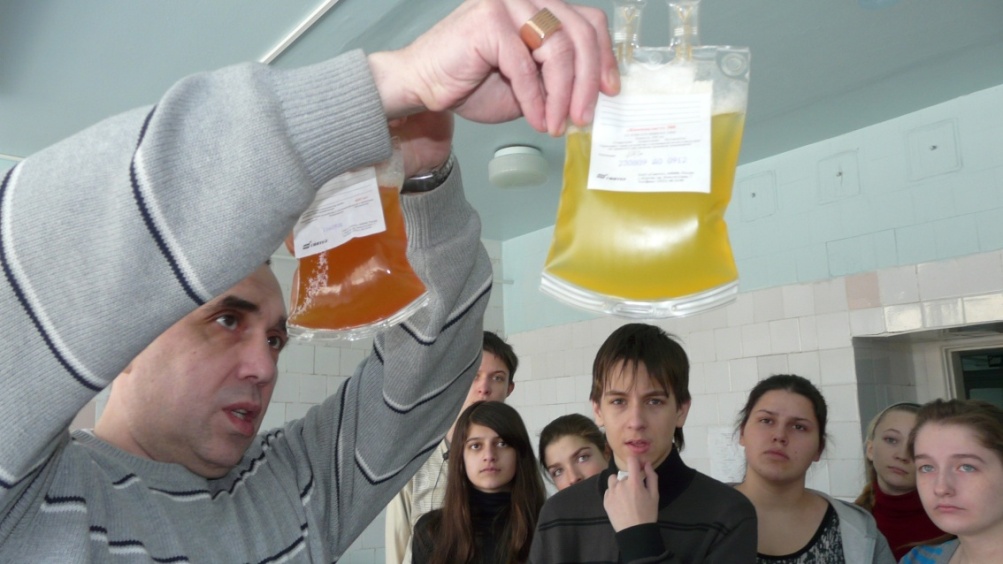 География поступления в  вузы
МГУ (Москва)
НГУ (Новосибирск)
ТГУ (Томск)
СФУ (Красноярск)
СГМУ (Томск)
ТПУ (Томск)
НГМА (Новосибирск)
АГМУ (Барнаул)
АГУ (Барнаул)
КГМУ (Кемерово)
АГТУ (Барнаул)
НГТУ (Новосибирск)
НГСХА (Новосибирск)
АГАУ (Барнаул)
НГАУ (Новосибирск)….
Учителя кафедры естествознания, осуществляющие профильное обучение
Трофимова Наталья Федоровна, учитель биологии высшей квалификационной категории
Вопиловская Раиса Ивановна, учитель биологии высшей квалификационной категории 
Докучаева Марина Викторовна, учитель химии высшей квалификационной категории
Кисельман Альбина Александровна, учитель химии высшей квалификационной категории
Луговая Галина Петровна, учитель химии высшей квалификационной категории